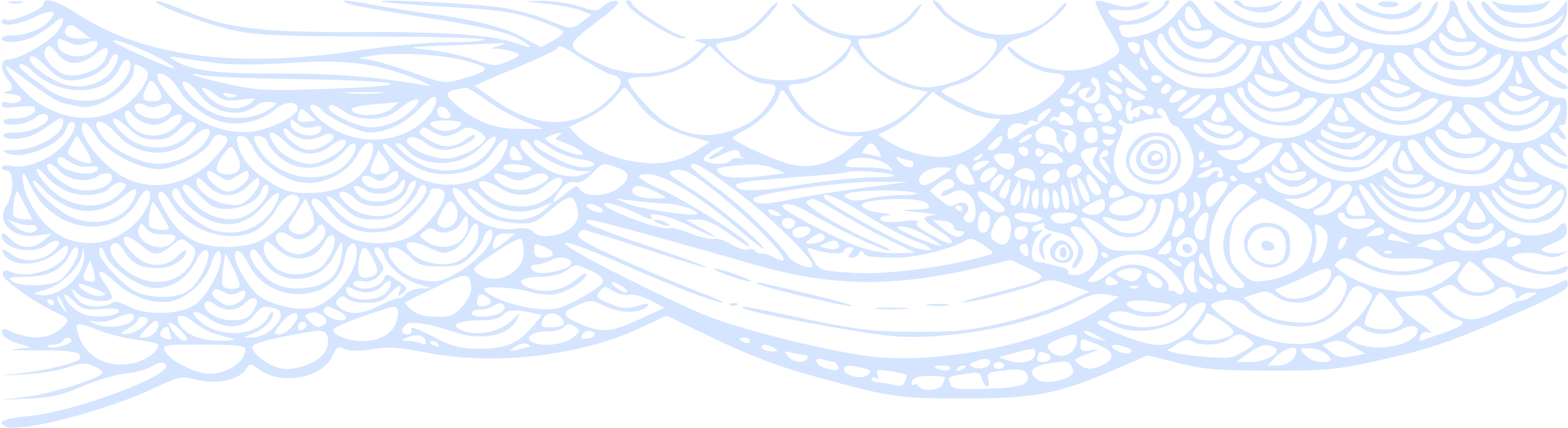 Výroba trvalých preparátů, kvantifikace rozsivek
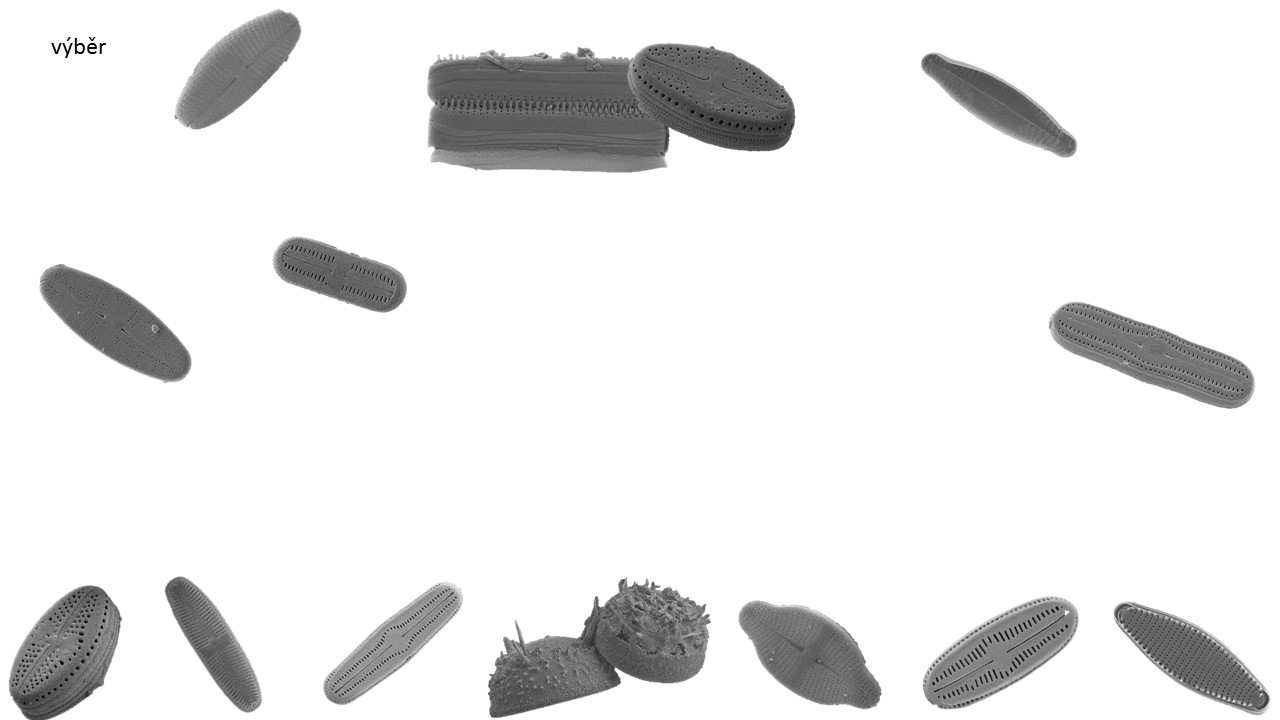 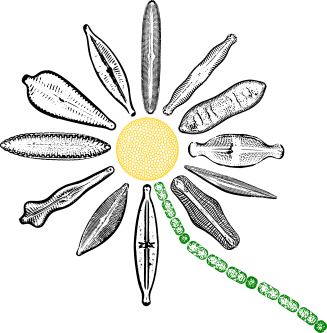 Semikvantitativní odhadní stupnice
Kvantifikace: Kvantitativní zastoupení jednotlivých druhu se provádí při menším zvětšení, pomocí odhadní stupnice, která druhy zařazuje do určitých intervalů na základe odhadu jejich abundance v mikroskopickém preparátu analyzovaného vzorku (Sládečková & Marvan 1978). 

Nejčastěji je používána stupnice:
6 - druh masově zastoupený, s pokryvností 90 - 100%
5 - druh velmi hojný, s pokryvností 50 - 90%
4 - druh hojný, s pokryvností 20 - 50%
3 - druh dost hojný, s pokryvností 5 - 20%
2 - druh zřídkavý, s pokryvností 1 - 5%
1 - druh velmi zřídkavý, s pokryvností 0,1 - 1%
+ - druh ojediněle zastoupený, s pokryvností do 0,1%
Výroba trvalých preparátů
Zpracování vzorků rozsivek:
Odstranění buněčného obsahu oxidačními činidly (peroxid vodíku, kyseliny)

Zahřátí na plotýnce

Důkladné promytí destilovanou vodou-centrifugace

Nakapání čisté suspenze s rozsivkami na krycí sklíčko

Poté zatavení preparátu pomocí uzavíratelných médií
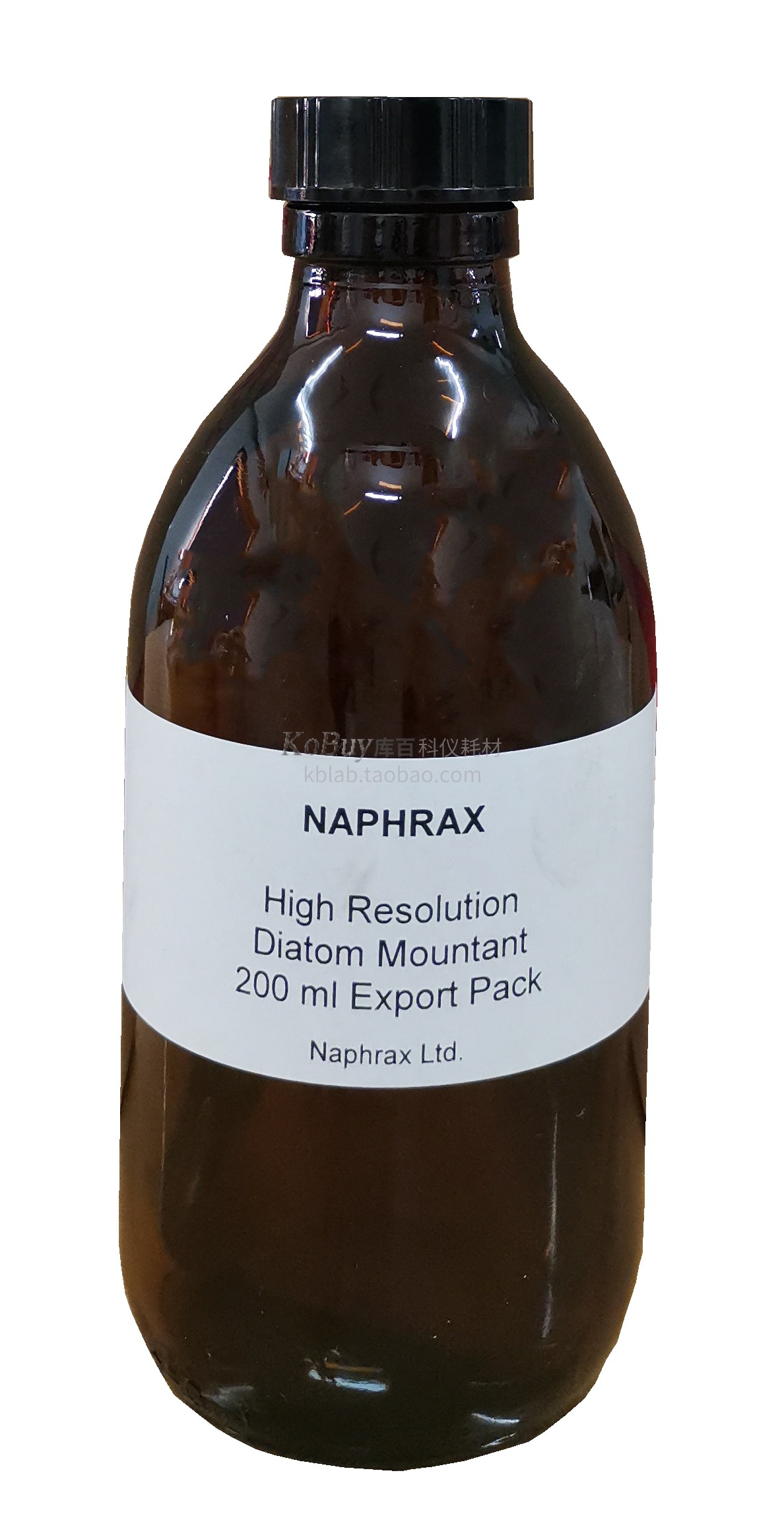 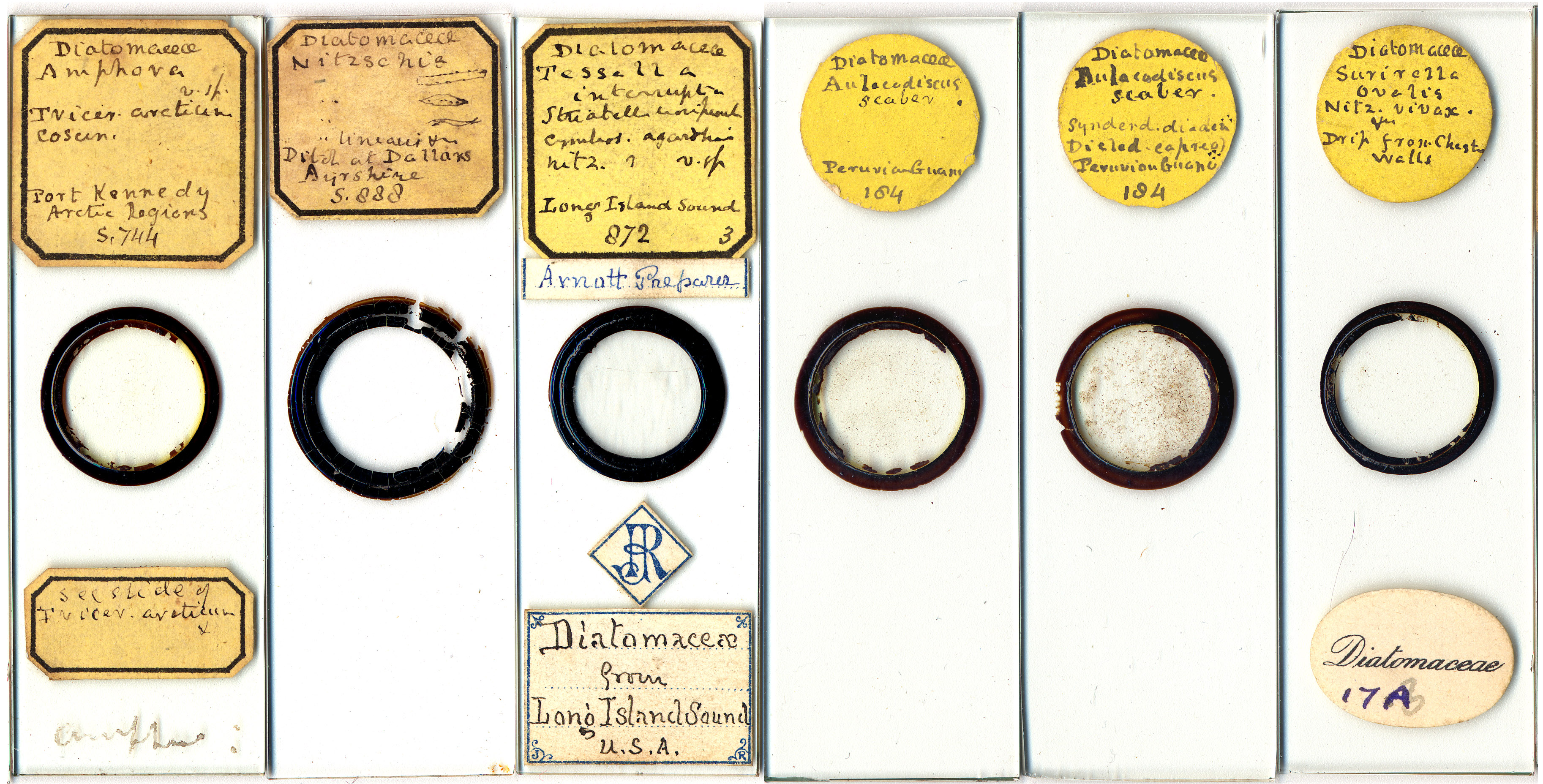 Kvantifikace
Pleurální pohled= 2 valvy
Klasický valvární pohled=jedna valva
Rozsivku započítáme jen pokud má více než polovinu valvy, menší fragmenty nepočítáme